Figure 1. Pedigree, mutation and audiogram data. (A) Family 4009 with the c.3112C>T (p.Arg1038*) mutation segregating ...
Hum Mol Genet, Volume 23, Issue 12, 15 June 2014, Pages 3289–3298, https://doi.org/10.1093/hmg/ddu042
The content of this slide may be subject to copyright: please see the slide notes for details.
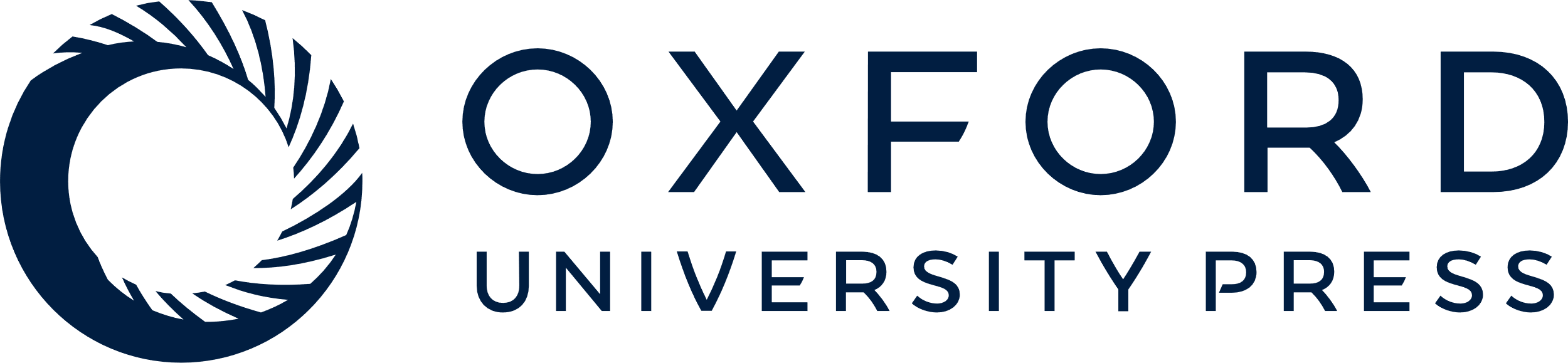 [Speaker Notes: Figure 1. Pedigree, mutation and audiogram data. (A) Family 4009 with the c.3112C>T (p.Arg1038*) mutation segregating with hearing impairment. (B) Audiogram information from six hearing-impaired individuals from family 4009. Colors for the individual's ID number in (A) match the line colors for each audiogram. Solid lines, air conduction; broken lines, bone conduction; black lines, median values per frequency. (C) Chromatograms comparing a hearing-impaired individual who is homozygous for the ADCY1 variant, a heterozygous carrier and a control individual. (D) Alignment of amino acids 1037–1053 of human ADCY1 with mouse ADCY1, zebrafish ADCY1a and ADCY1b and rat ADCY2. The arginine residue at 1038 and the lysine residue at 1044 are labeled and are identical in the aligned sequences. (E) Molecular modeling of wild-type and truncated ADCY1, which shows loss of two terminal β sheets (encircled) due to the p.Arg1038* variant.


Unless provided in the caption above, the following copyright applies to the content of this slide: © The Author 2014. Published by Oxford University Press. All rights reserved. For Permissions, please email: journals.permissions@oup.com]